Quiz 1
Abidin Sefa ASLAN 18210129
Kutup ve Sıfırların Belirlenmesi
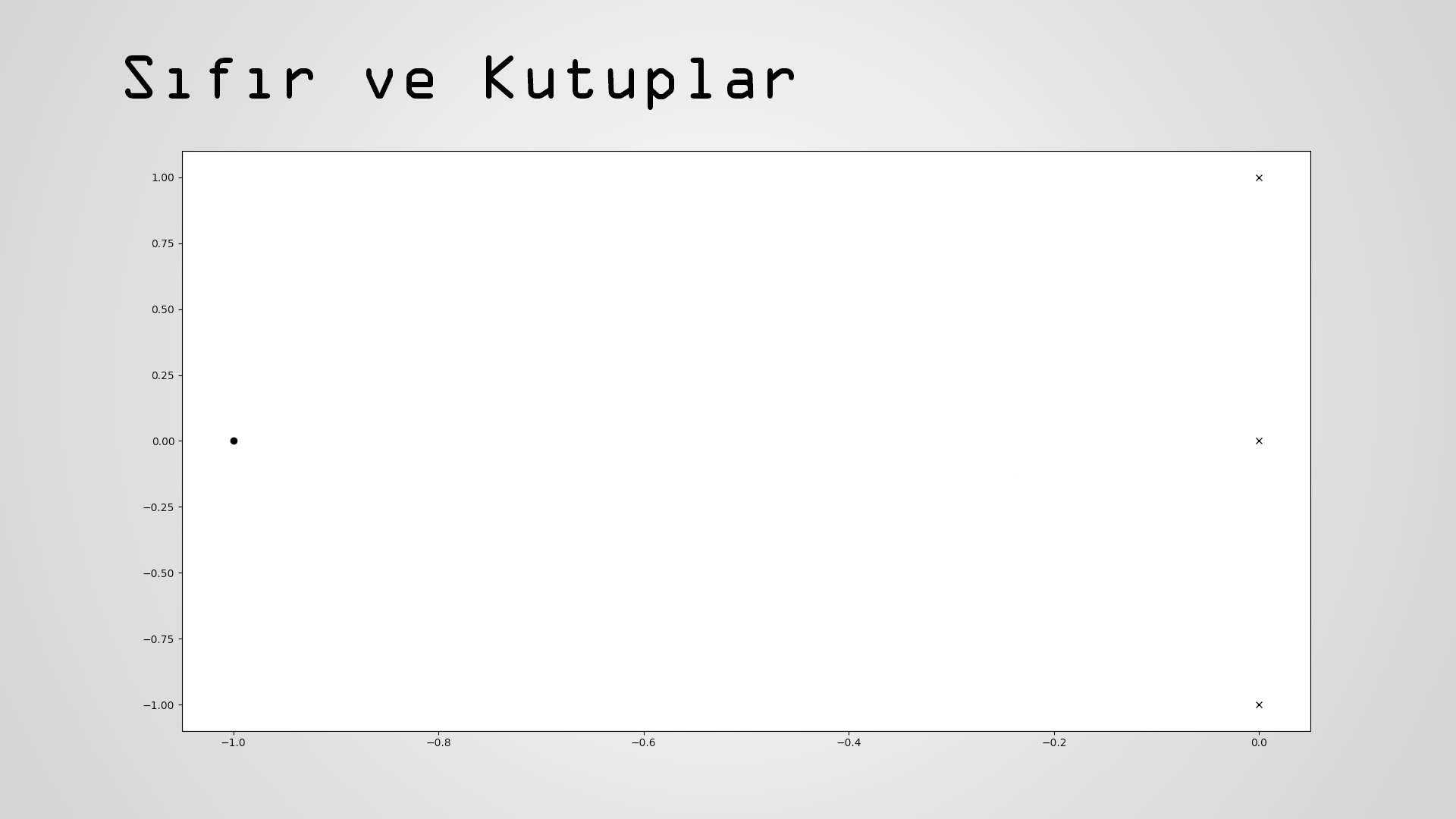 Asimptot açıları ve birleşme noktasının belirlenmesi
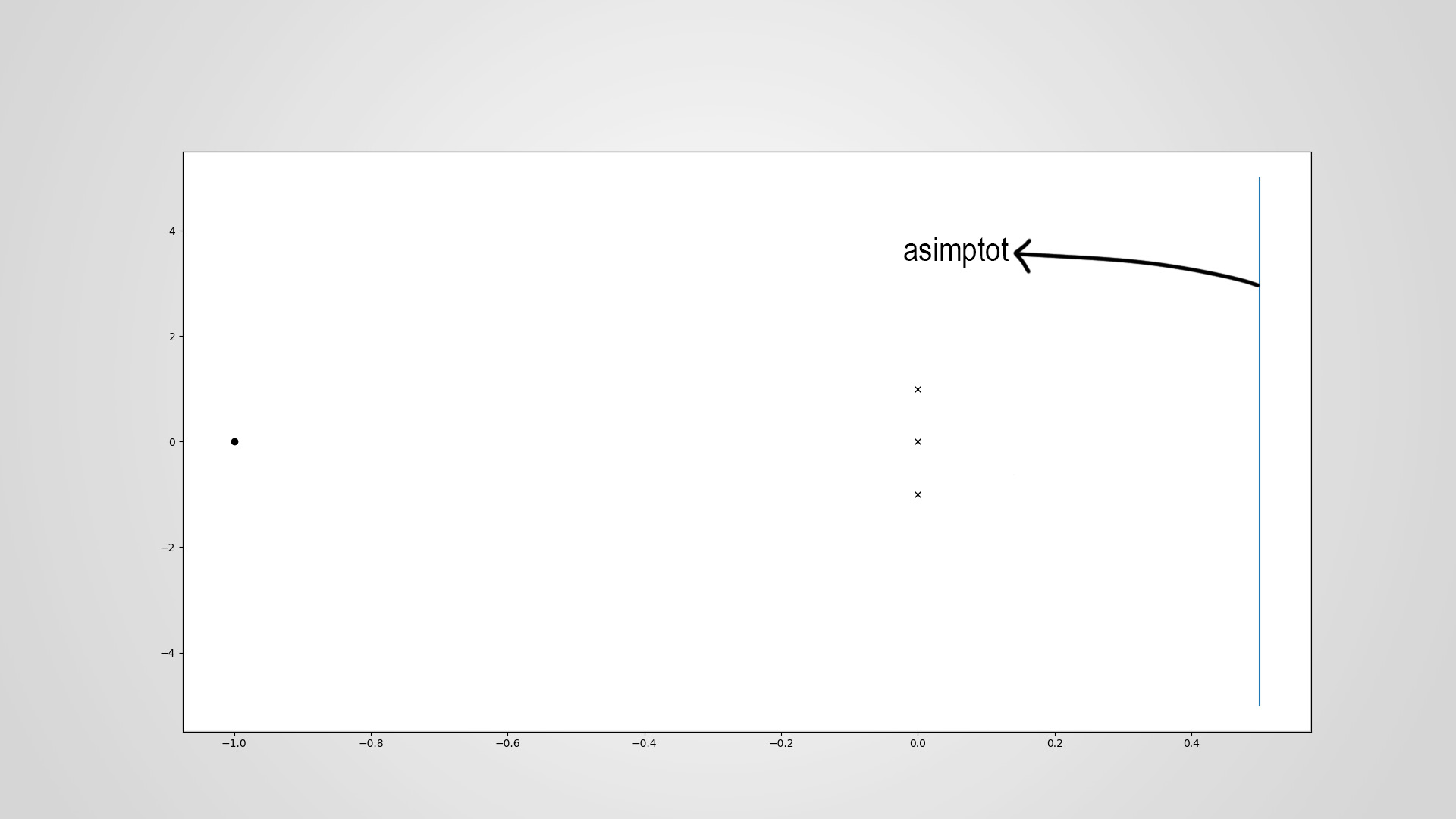 Reel eksendeki kök yerlerinin belirlenmesi
import math
def on_root_locus(s, zeros, poles):
    """
    verilen s test noktasının açı şartını sağlayıp sağlamadığını kontrol eder.
    """
    sum_zeros = sum([math.atan2(s.imag-z.imag, s.real-z.real) for z in zeros])
    sum_poles = sum([math.atan2(s.imag-p.imag, s.real-p.real) for p in poles])
    if abs((sum_zeros-sum_poles) % (2*math.pi) - math.pi) < 1e-8:
        return True
    else:
        return False
Reel eksendeki kök yerlerinin belirlenmesi
>>> on_root_locus(-0.5, zeros=[-1.], poles=[-0.+1.j,  0.-1.j,  0.+0.j])
True
>>> on_root_locus(-1.5, zeros=[-1.], poles=[-0.+1.j,  0.-1.j,  0.+0.j])
False
>>> on_root_locus(0.5, zeros=[-1.], poles=[-0.+1.j,  0.-1.j,  0.+0.j])
False

Yani, 0 ve -1 arasında açı şartı sağlanır, geri kalan kısımlarda sağlanmaz.
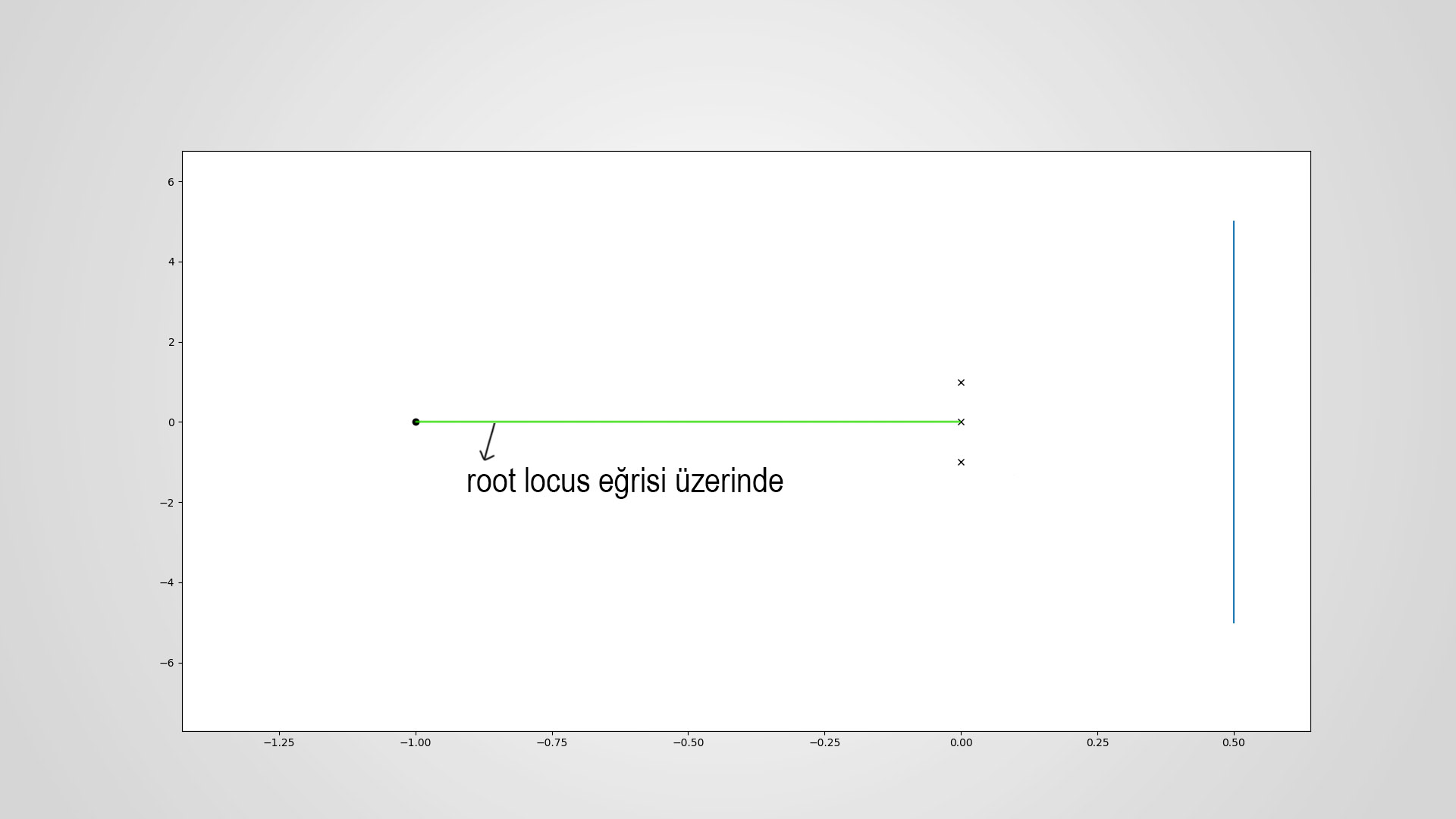 Ayrılma Noktası
Ayrılma Noktası
>>> roots = np.roots([-2,-3,0,-1])
>>> for r in roots:
	print(r, on_root_locus(r, zeros=[-1.], poles=[-0.+1.j,  0.-1.j,  0.+0.j]))

	
(-1.6776506988040616+0j) False
(0.08882534940202985+0.5386519064249825j) False
(0.08882534940202985-0.5386519064249825j) False

Hiçbir kök root locus eğrisi üzerinde olmadığından ayrılma noktası yoktur.
Sanal Eksenden Geçiş Noktaları
Kutuplardan Ayrılma Açıları
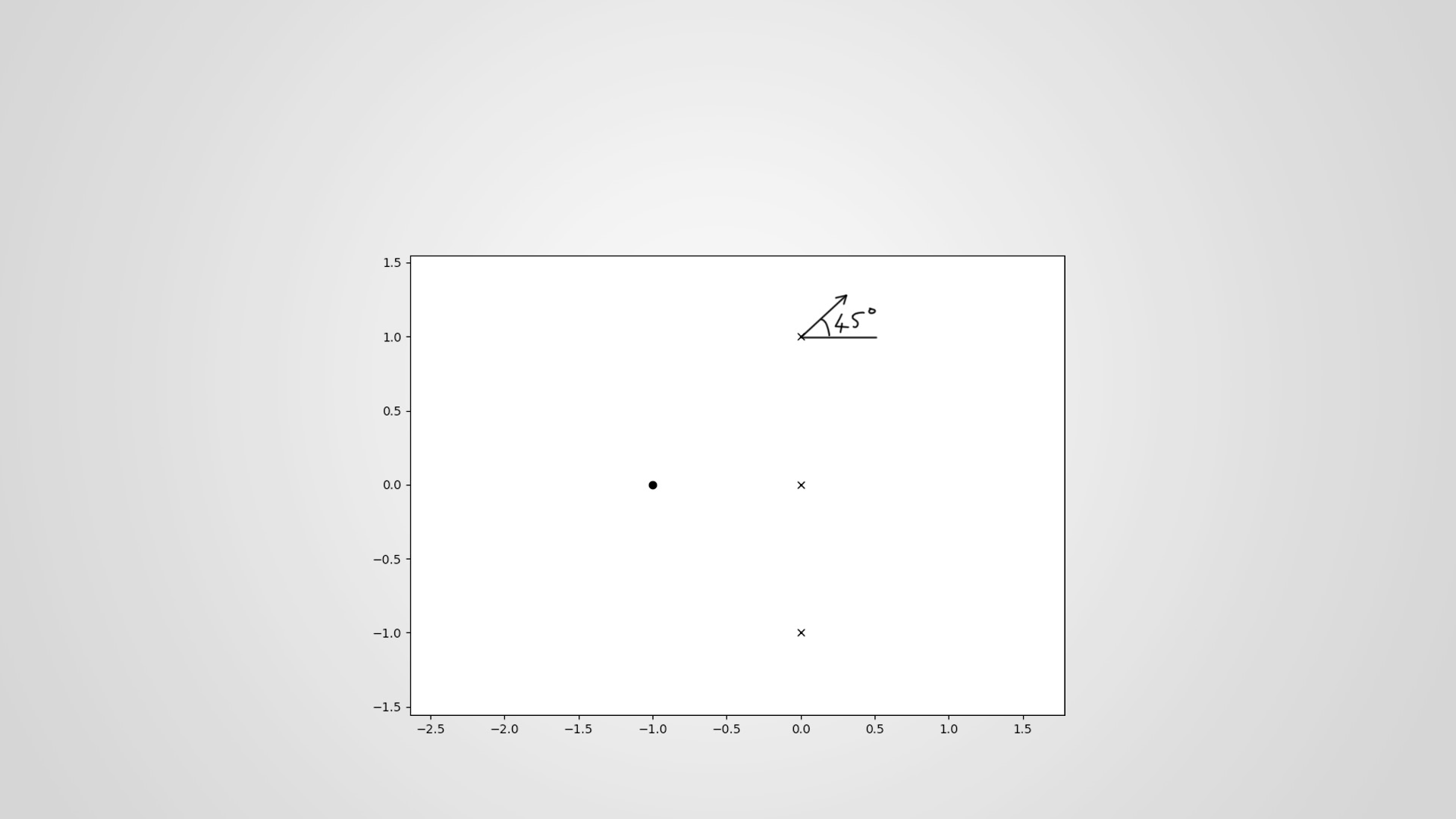 Kutuplardan Ayrılma Açıları
Kök yer eğrisinin istenen K değerleri için çizimi
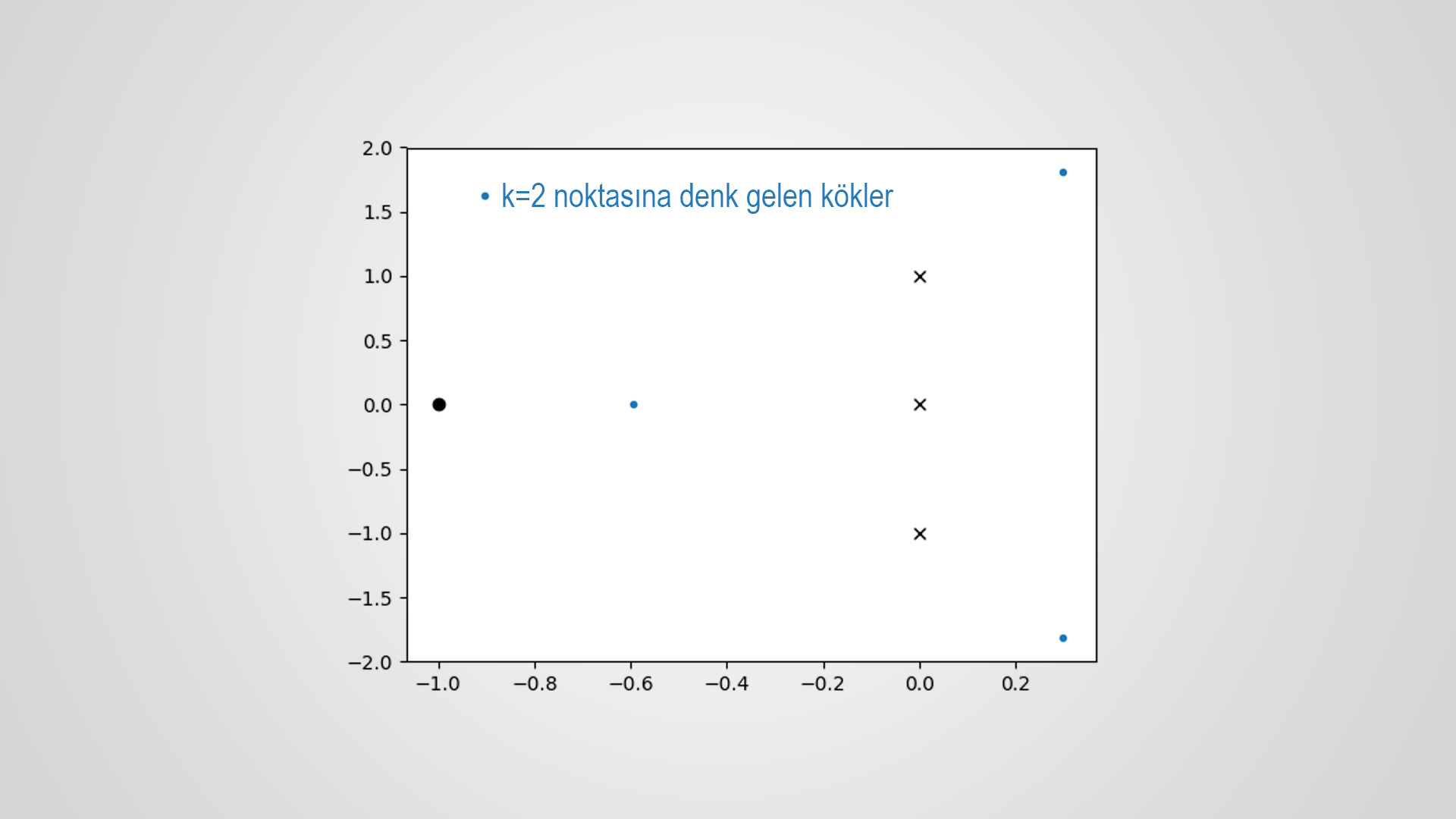 Bu işlemleri yapabilen bir python class’ı yazalım.
class TransferFunction:
    """
    TransferFunction([1,2],[2,3,5]) şeklinde numerator ve denumerator kullanarak
    ya da zeros ve poles kullanarak Transfer fonksiyonu objesi oluşturulabilir.
    TransferFunction(zeros=[1+j, 1-j], poles=[2+j, 2-j, 3+j, 3-j])
    """
    def __init__(self, num=None, den=None, zeros=None, poles=None):
        if type(poles) != type(None):
            self.zeros = np.array([complex(z) for z in zeros])
            self.poles = np.array([complex(p) for p in poles])
        elif num and den:
            self.zeros = np.roots(num)
            self.poles = np.roots(den)
        if any(self.zeros):
            self.num = reduce(mul, 
            [np.polynomial.Polynomial((-i, 1)) for i in self.zeros])
        else:
            self.num = np.polynomial.Polynomial(1)
        self.den = reduce(mul, 
        [np.polynomial.Polynomial((-i, 1)) for i in self.poles])
 
    def s_from_gain(self, k):
        roots = (self.den + k*self.num).roots()
        return roots
 
    def plot_zeros_and_poles(self):
        plt.plot(self.zeros.real, self.zeros.imag, 'ko')
        plt.plot(self.poles.real, self.poles.imag, 'kx')
 
    def rlocus(self, K:'list of k values'=np.arange(0, 10, 0.1)):
        self.plot_zeros_and_poles()
        rlocus_points = []
        for k in K:
            poles = self.s_from_gain(k)
            for pole in poles:
##                if self.on_root_locus(pole):
                rlocus_points.append(pole)
        return rlocus_points, 
        plt.scatter([point.real for point in rlocus_points],
                    [point.imag for point in rlocus_points], marker='.')
Yazdığımız python class’ını kullanarak root locus grafiği çizelim.
tf1 = TransferFunction([1,1], [1,0,1,0])
tf1.rlocus(K=np.arange(0,100, 0.1))
plt.plot([0.5,0.5], [-5, 5]) #asimptot doğrusu
plt.show()
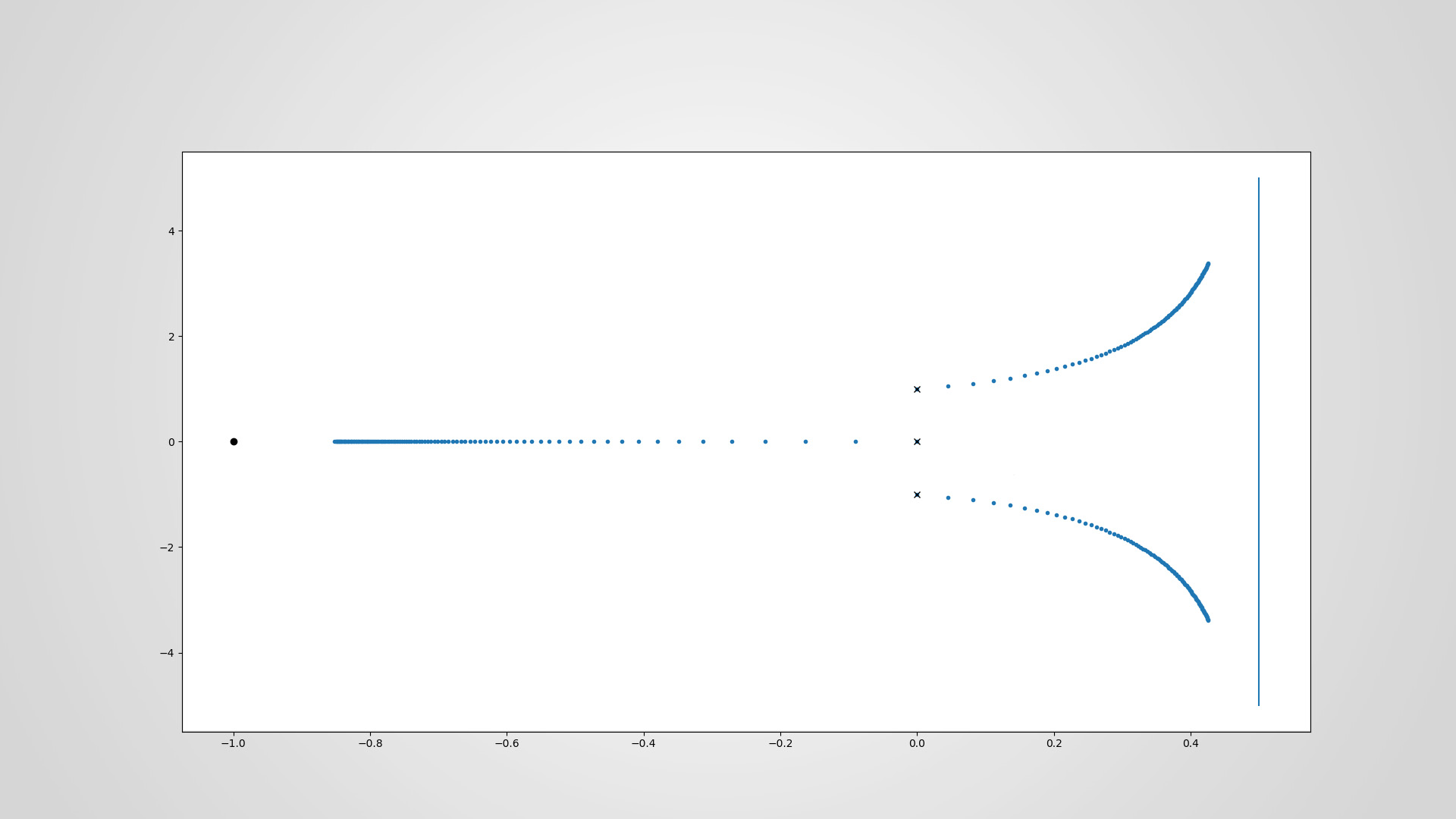 K=0.1, 0.2,...,99.9, 100 için
Not: Ayrılma açısının 45 derece olmasına rağmen grafikte daha yatay bir ayrılma açısı görünmesinin sebebi grafiğin eksenlerinin aynı ölçekte olmamasından kaynaklıdır.
Soru 2
Kutup ve Sıfırların Belirlenmesi
Sanal Eksenden Geçiş Noktaları
Sanal Eksenden Geçiş Noktaları
Düzeltilmiş sekant yöntemiyle imajiner ekseni kesen w’nın bulunması:
def corrected_secant(f, x0, d=0.001, e=0.1, max_iter=10, explain=False):
    fprime = lambda x0: (f(x0+d)-f(x0))/d
    for i in range(max_iter):
        x1 = x0 - f(x0)/fprime(x0)
        ey = abs((x1-x0)/x1)*100 # neden sonraki terim paydada?
        x0 = x1
        if ey < e:
            break
        if i == max_iter-1:
            print('maximum iterations reached, maybe choose another x0 or increase max_iter')
    if explain:
        return f'{i+1} iterasyonda, εy=%{e}, kök={x1}'
    return x1
Düzeltilmiş sekant yöntemiyle imajiner ekseni kesen w’nın bulunması:
Ayrılma Noktası
Ayrılma Noktası
>>> from numpy import poly1d as p
>>> p([3,8,4])*p([1,-2,1])-p([2,2])*p([1,4,4,0])
poly1d([ 1, -8, -25, -8, 4])
>>> p([3,8,4])*p([1,-2,1])-p([2,-2])*p([1,4,4,0])
poly1d([ 1, -4, -9, 8, 4])
>>> _.roots
array([ 5.37228132, -2. , 1. , -0.37228132])
>>> roots = _
>>> for root in roots:
    print(root, tf2.on_root_locus(root))
5.372281323269014 False
-1.9999999999999982 True
0.9999999999999996 False
-0.37228132326901436 True
#not sadece -2 ve -0.37 noktaları ayrılma noktalarıdır. Çünkü sadece bu noktalar açı şartını sağlamaktadır.

on_root_locus() metodu, girilen kök değerinin root locus eğrisi üzerinde olup olmadığını açı şartına bakarak kontrol eden bir metottur.

Yazdığımız TransferFunction class’ının bir instance’ı olan tf2, içerisinde sıfırlar ve kutupları zaten barındırdığı için burada ayrıca sıfır ve kutupları argüman olarak girmeye gerek yoktur.
Yazdığımız python class’ını kullanarak root locus grafiği çizelim.
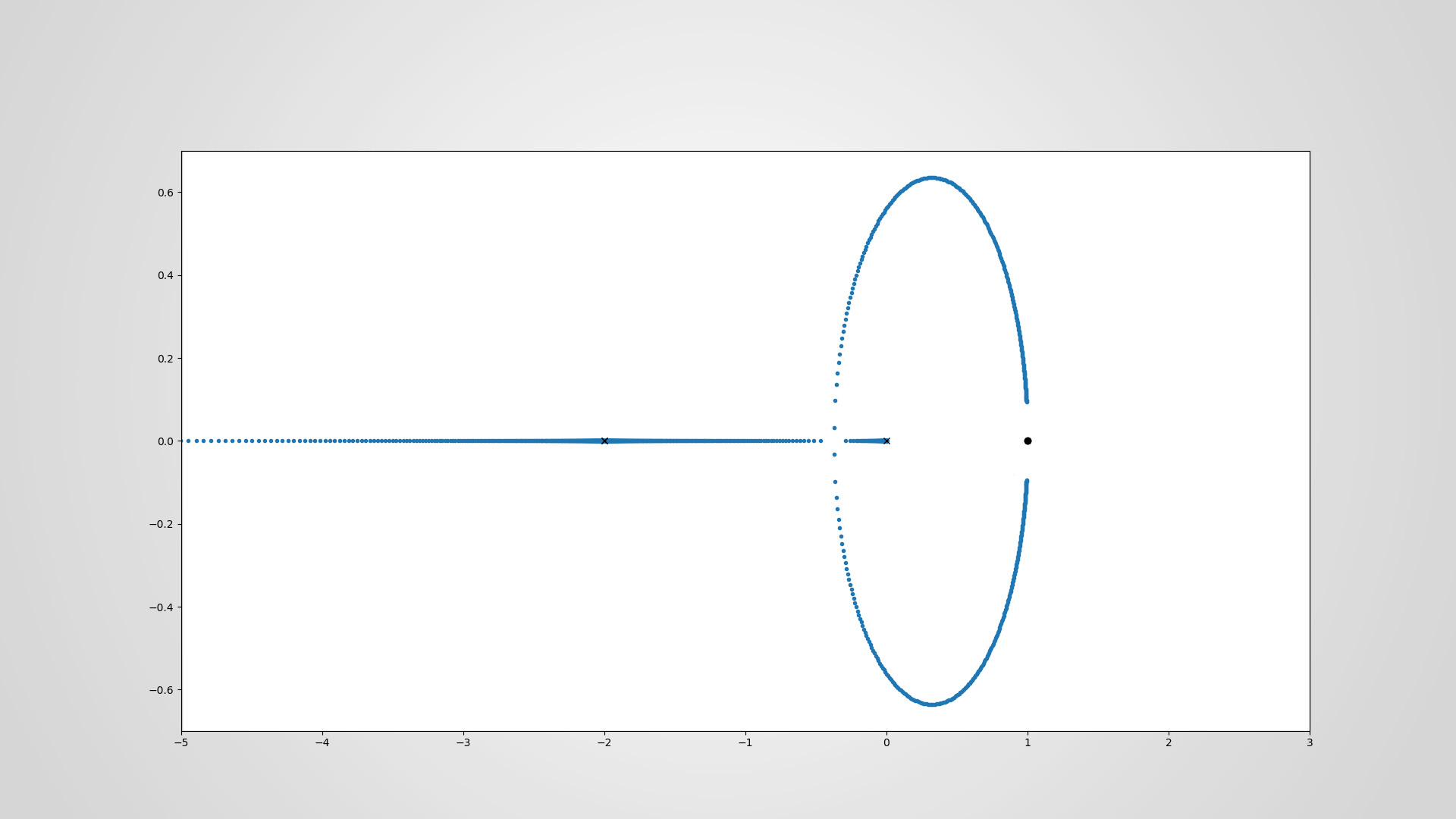 K= 1e-10, 1.03e-10,..., 970.48, 1000
b) Sistemi kararlı yapan olası en büyük kazanç değerini ve bu kazanç değeri için sistemdeki osilasyonun frekansı
b) Sistemi kararlı yapan olası en büyük kazanç değerini ve bu kazanç değeri için sistemdeki osilasyonun frekansı
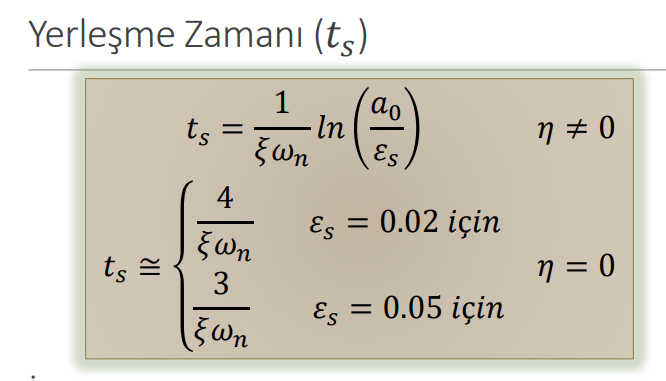